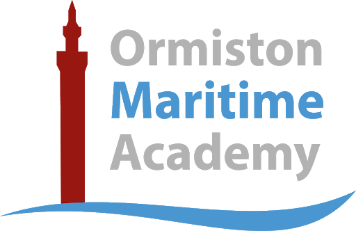 Level 2 IT WJEC 
Year 10 and 11
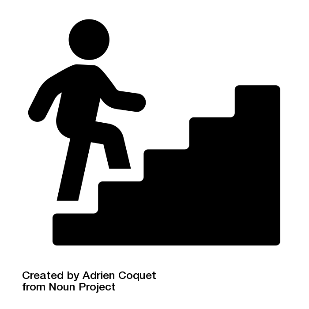 Information Technology 
Learning Journey
Final decision 
Options in KS4
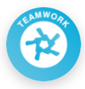 Understand PhotoPea – Maritime link, to create promotional material using Photo manipulation
Understand Algorithms (Storyboard and structure Diagrams)
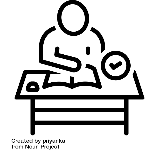 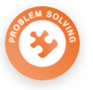 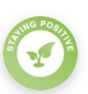 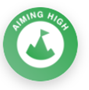 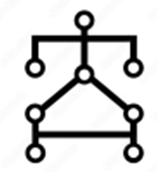 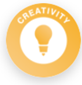 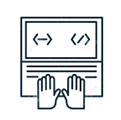 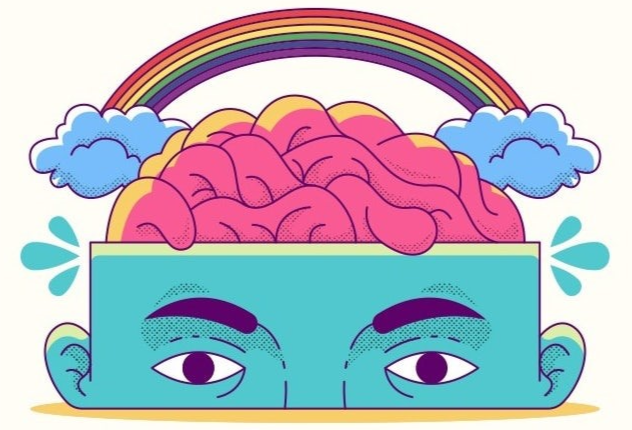 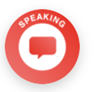 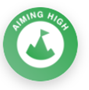 Understand Hardware that is used within Orsted including: 3D Printer and how it works
Understand Microsoft software (Word and PowerPoint)
Understand Python
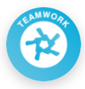 Understand e-safety and cyberbullying
Understand how to be organized electronically
Understand expectations in an IT room
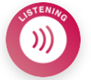 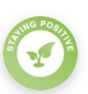 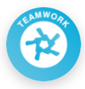 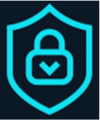 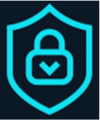 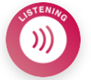 Year 10/11 Options
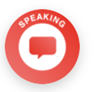 Understand Flowcharts (Algorithms)
Understand Physical computer components
Understand HTML Coding
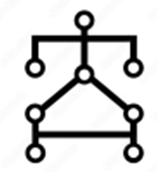 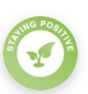 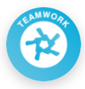 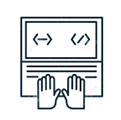 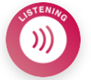 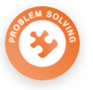 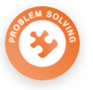 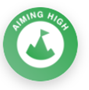 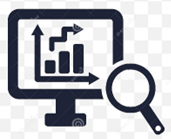 Understand Software
Understand MS Excel and how to manipulate data
Understand how to collect and save resources for use in Microsoft packages
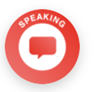 Review knowledge of Microsoft packages (Word and PowerPoint)
Understand E-Safety
Understand 2D Design – Creating a Maritime logo
Understand Expectations in an IT room
Understand Cyberbullying
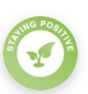 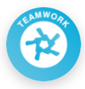 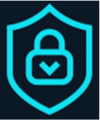 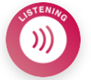 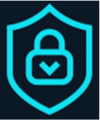 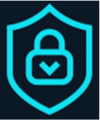 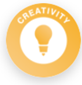 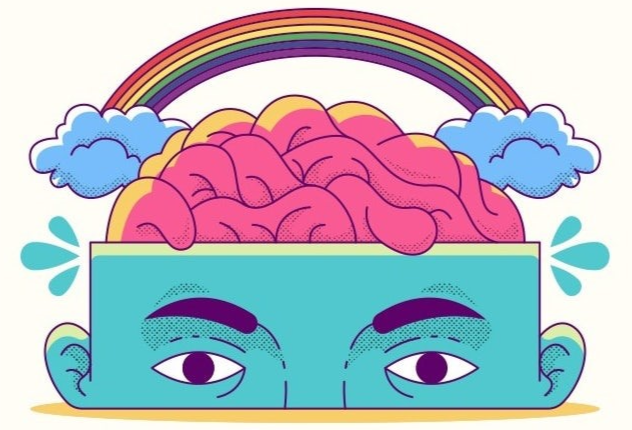 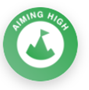 Understand importance of organization – Link to how Orsted communicates using key methods
Understand Storyboard (Algorithms)
8
9
Understand Mail Merge
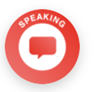 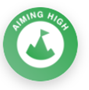 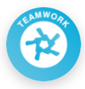 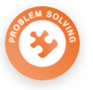 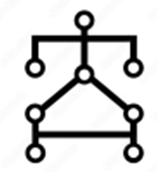 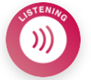 Understand Networks
Understand how to research and collate assets – Finding information about ORSTED and what they do
Understand Boolean Logic Connectors
Understand 2D Design
Understand Binary Coding
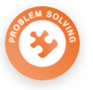 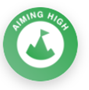 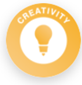 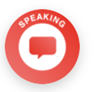 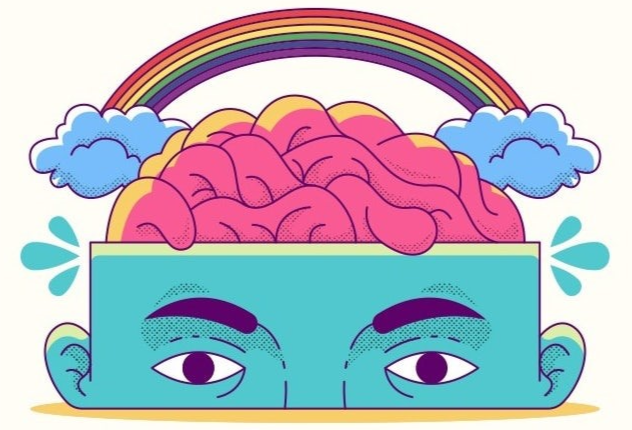 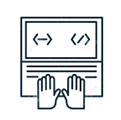 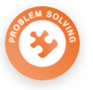 Understand Header and Footer Skills
Understand expectations in a Computer Room
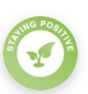 Understand Cyberbullying
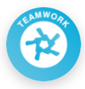 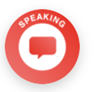 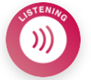 YEAR
7
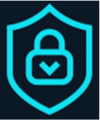 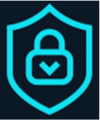 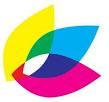 Understand PowerPoint Skills
Understand E-Safety
Understand Files and Folder Creation
Understand Importance of organization within your computer
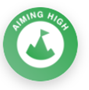 Understand Microsoft Word Skills
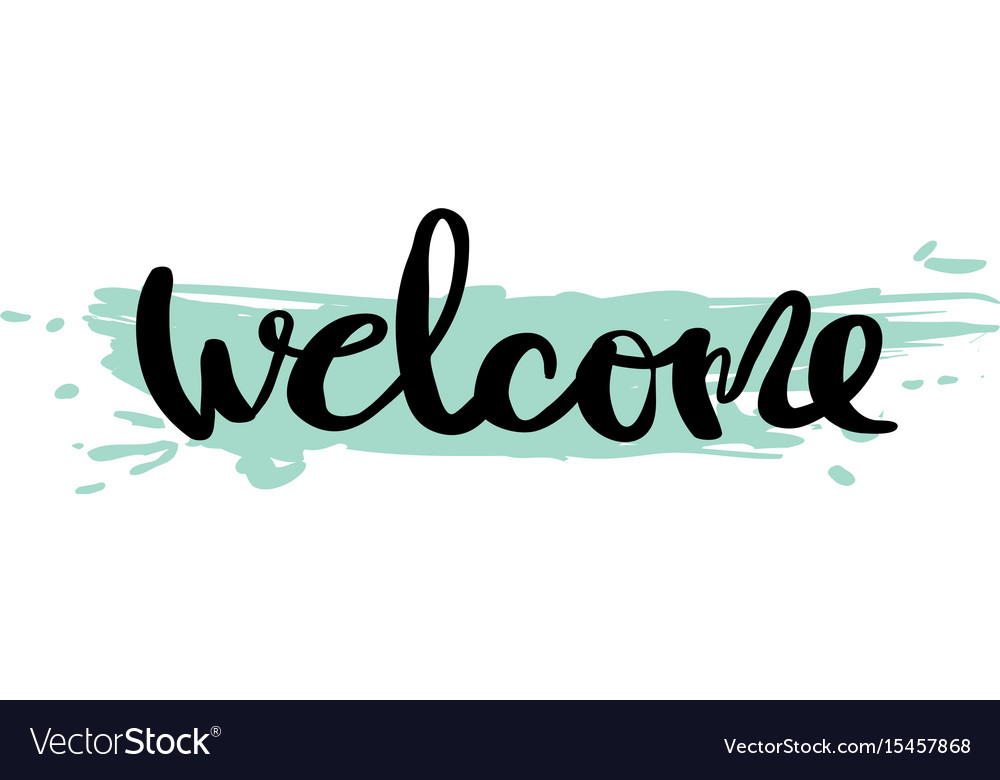 Step into a career in Information Technology (I.T.)